แผนปฏิบัติการส่งเสริมคุณธรรม
 ประจำปี 2562
บริษัท อสมท จำกัด (มหาชน)
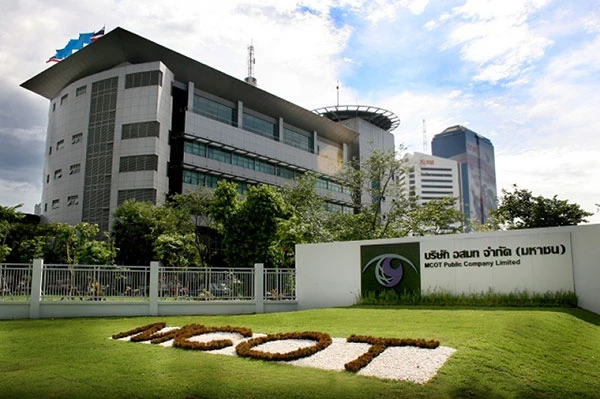 ส่วนกำกับและดูแลธรรมาภิบาลองค์กร  บริษัท  อสมท  จำกัด (มหาชน)